Jaunimo kultūros grupė
Pasiūlymai kultūros strategijai 2016 lapkritis, Klaipėda
Arvydas Girdzijauskas, Klaipėdos Vydūno gimnazijos direktorius
Jurgita Činauskaitė-Cetiner, Klaipėdos miesto savivaldybės administracijos 
                                                   jaunimo reikalų koordinatorė
Aistė Andruškevičiūtė, Klaipėdos jaunimo organizacijų asociacijos „Apskritasis stalas“ 
                                       (KLAS) atstovė
Rusnė Šaltytė, Lietuvos moksleivių sąjungos atstovė – pirmininkė
Vilhelmas Simėnas, Klaipėdos senamiesčio Rotaract klubas atstovas
Ilona Tulabienė, Klaipėdos technologijų mokymo centras, metodininkė
Laura Skučienė, Socialinių mokslų kolegija, Marketingo skyriaus vadovė
Gabrielė Raudytė, VšĮ “Kūrybos kišenė” atstovas
Živilė Radytė, LCC International University, Komunikacijos ir informacijos specialistė
Kristina Kundrotienė, Klaipėdos m. I. Simonaitytės viešosios bibliotekos atstovė
Violeta Jokubynaitė, BĮ „Klaipėdos karalienės Luizės jaunimo centras, 
                                     atvirų jaunimo erdvių vadovė
Evelina Gulijeva, VšĮ „Socialinių paslaugų informacijos centras“ direkotrė
Paulius Kavoliūnas, Jaunimo teatro atstovas
Valentinas Masalskis, KU, menų fakultetas, Jaunimo teatro vadovas
Adomas Zubė, Jaunimo studija (laidos „Yra racijos“ rengėjas)
Joana Daugalaitė, LMS (Lietuvos moksleivių sąjungos) atstovė – savanorė
Audrius Knolis, Klaipėdos senamiesčio Rotaract klubo atstovas
Marius Krasauskas, Klaipėdos senamiesčio Rotaract klubas atstovas
Tikslinė grupė
Visi 14-29 metų klaipėdiečiai, vienaip ar kitaip kuriantys arba vartojantys kultūrą. 
Dauguma šių jaunų žmonių šiame amžiuje priima sprendimus – likti Klaipėdoje, ar tenkinti savo poreikius kitur. Mūsų siekis – sukurti kontekstą, kuriame jauni žmonės galėtų efektyviai patenkinti savo saviraiškos ir kultūros vartojimo poreikius.
Situacijos vertinimo rodikliai
Statistiniai – demografiniai duomenys (atvykstančių/išvykstančių studentų skaičius, renginių lankomumas, vertinimas, poreikių tyrimai, etc).
Esamų kultūros erdvių išnaudojimo efektyvumas, patrauklumas jaunimui (teatrai, „Kultūros fabrikas“, „Atviros erdvės“, etc).
Prieinamų, sutvarkytų ir lankomų rekreacinių zonų skaičius (ne tik sportinių).
Kultūros erdvių ir produktų diferencijavimas pagal poreikius (skirtingų jaunimo grupių - amžius, interesai, motyvacija, subkultūra, etc.).
Naujų patrauklių „kultūros produktų“ skaičius ir kokybė.
Vykdomų tradicinių „kultūros produktų“ paklausa, populiarumas.
Jaunų žmonių ir jaunimo organizacijų įsitraukimas į kultūrines veiklas ir jų tyrimus. 
Viešos informacijos sklaidos efektyvumas, grįžtamasis ryšys.
Jaunimo iniciatyvos palaikymas (biurokratinių kliūčių sumažinimas, finansinė parama, lengvatos, etc.)
Situacijos apibūdinimas pagal kriterijus:ERDVĖS
TYRIMŲ STOKA. Neaišku, kiek jaunimo lankosi ir kaip vertina esamose kultūrinėse erdvėse vykdomas veiklas ir pačias erdves;
TRŪKSTA VIEŠŲ REKREACINIŲ ZONŲ – įrengtų, sutvarkytų, stebimų kameromis, kur galima būtų bendrauti, ilsėtis, organizuoti piknikus, konceretus, etc.
VANGIAI VYKSTA NAUJŲ PRIEINAMŲ ERDVIŲ KŪRIMAS, trūksta efektyvios  koordinacijos su jaunimo organizacijų atstovais planuojant, projektuojant, etc.
NĖRA TIKSLINIŲ ERDVIŲ NEFORMALIOMS GRUPĖMS (grafiti, bmx, mokinių koncertams, etc.);
TRŪKSTA ERDVIŲ SAVITUMO, VIZUALIZACIJOS (paties jaunimo įrengtų, inicijuotų...)
Situacijos apibūdinimas pagal kriterijus:KULTŪRINIAI PRODUKTAI
NETURIME TYRIMŲ, kaip  jaunimas naudojasi ir kaip vertina esamus kultūrinius produktus (teatrų, kultūros fabriko, koncertų salės, jaunimo erdvių, organizuojamų švenčių, etc) ir jų efektyvumą.
NEPAKANKAMAI KRYPTINGAI SKATINAMAS naujų , paklausių, turinčių poreikį kultūros produktų kūrimas (ne tik susijusių su verslu).
AKIVAIZDU, KAD NĖRA SUDAROMOS PALANKIOS SĄLYGOS (lengvatinės biurokratine ir finansine prasme) naujoms jaunimo iniciatyvoms.
NETINKAMAS INICIATYVŲ VERTINIMAS. Neturime sistemos kaip efektyviai ir lanksčiai vertinti naujas jaunimo kultūrines iniciatyvas.
NEPAKANKAMAI KOKYBIŠKA KULTŪRINĖ EDUKACIJA, vykdoma Klaipėdos universitete, kolegijose, etc.
NEPAKANKAMAS INSTITUCIJŲ BENDRADARBIAVIMAS kuriant, diferencijuojant kultūros produktus.
Situacijos apibūdinimas pagal kriterijus:TYRIMŲ, ANALIZĖS, REFLEKSIJOS DUOMENYS
NEŽINOME. Ko gero negalime apie juos kalbėti, nes nežinome, kaip veikia stebėsenos sistema, kokie tyrimai yra vykdomi ir ar yra vykdomi.
NEBENDRADARBIAUJAM. Manytumėm, kad labai daug nesusikalbėjimų vyksta dėl objektyvių duomenų stokos arba nebuvimo, grįžtamojo ryšio ignoravimo, nenoro dalintis ir bendradarbiauti. 
SILPNA NEFORMALIŲ JAUNIMO ORGANIZACIJŲ INICIATYVA analizuoti situaciją, vertinti, daryti tyrimus.
Situacijos apibūdinimas pagal kriterijus:KOMUNIKACIJA, SKLAIDA, GRĮŽTAMASIS RYŠYS
INFORMACIJOS GAUSA IR PAINUMAS. Informacijos apie kultūrinį gyvenimą jaunimui tikrai gausu, tik ji nėra struktūruota, diferencijuota skirtingoms interesų grupėms, per daug bendra ir abstrakti.
KULTŪRINĖS KRITIKOS NEBUVIMAS. Nėra skelbiamų kultūros produktų išankstinio vertinimo (recenzijų, rekomendacijų, atsiliepimų, ...)
VERTINIMO KOMERCIALIZAVIMAS. Ar būtinai žiniasklaida turi būti visuomet tik komercinė? Kiti vertinimo kriterijai ir rodikliai?
GREITA SITUACIJOS KAITA. Kartais nespėjam paskui situaciją.
Siūlymai kaip keisti situacijąERDVĖS
STEIGTI VIEŠAS ERDVES, jose įrengti apšvietimą, scenas, suoliukus, saugoti ir prižiūrėti, stebėti kameromis.
NAUJAS ERDVES KURTI išanalizavus jaunimo nuomonę ir poreikį, ne tik centre, bet ir kituose rajonuose.
SKATINTI BENDRADARBIAVIMĄ erdvių ir institucijų, siekiant efektyviau organizuoti kultūrinį gyvenimą.
DIFERENCIJUOTI EREDVES PAGAL POREIKĮ (amžiaus, motyvacijos, išsilavinimo, subkultūros, etc). 
SKATINTI KULTŪRINIŲ ERDVIŲ VIZUALIZACIJĄ, įtraukti į šį procesą jaunimo organizacijas.
Siūlymai kaip keisti situacijąKULTŪRINIAI PRODUKTAI
IŠNAUDOTI IR SKATINTI JAUNŲ ŽMONIŲ INICIATYVĄ. Jauni žmonės norėtų kurti jaunimo klubus, interesų grupes, projektus, bet neranda palaikymo. 
SAVANORYSTĖS SKATINIMAS.
RENGTI KULTŪRINES MUGES.
BENDRADARBIAVIMU GRĮSTŲ PRODUKTŲ KŪRIMAS ir skatinimas (kultūros organizacijų ir institucijų, teatrų ir universitetų, mokinių ir profesionalų bendradarbiaujančios veiklos padėtų institucijoms keistis pagal poreikį, gerinti kultūrinį ugdymą universitete, mokyklose, kolegijose). 
SUTEIKTI LENGVATINES SĄLYGAS jaunimo kultūriniams projektams, mažinti biurokratines kliūtis, remti jaunimo iniciatyvas finansiškai.
Siūlymai kaip keisti situacijąTYRIMŲ, ANALIZĖS, REFLEKSIJOS DUOMENYS
ANALIZUOTI SITUACIJĄ. Gauti ir naudoti informaciją apie nuomones, poreikius, vertinimus turi rūpėti ir savivaldybei ir jaunimo organizacijoms.
ATSIŽVELGTI Į NUOLATOS KINTANČIĄ SITUACIJĄ.
OPERATYVUMAS. Tyrimus atlikti ir duomenis naudoti greitai, kol duomenys dar nepaseno.
Siūlymai kaip keisti situacijąKOMUNIKACIJA, SKLAIDA, GRĮŽTAMASIS RYŠYS
SUKURTI KULTŪRINEI INFORMACIJAI SKIRTĄ INFORMACINĮ PORTALĄ. Informacijos yra daug, bet ji nestruktūruota, pasimeta bendrame sraute. Tikslinga ryškaus, viešo informacinio portalo, skirto kultūrinei informacijai,  sukūrimas (lietuvių ir anglų kalbomis). 
SKATINTI KULTŪRINĘ KRITIKĄ, ANONSAVIMĄ. Jei sritis yra probleminė, jos negalima palikti savieigai.  
KURTI IR DIEGTI GRĮŽTAMOJO RYŠIO SISTEMAS INFORMACINIUOSE PORTALUOSE. Pavyzdžiu galėtų būti viešbučių vertinimo grįžtamasis ryšys. 
KURTI PROGRAMAS IŠMANIEMS MOBILIEMS PRIETAISAMS, grindžiamas žaidimo elementais, vertinančias renginius, kaupiančias taškus, suteikiančias teisę už taškus nemokamai nueiti į mokamus renginius.
MES TURIME ŽINOTI, KAD JUMS RŪPIME!
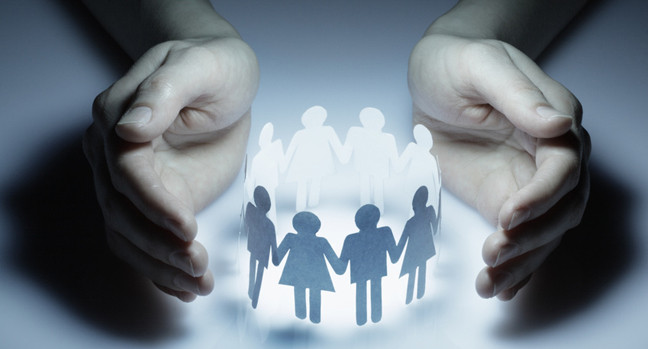 TADA MES PASILIKSIME 